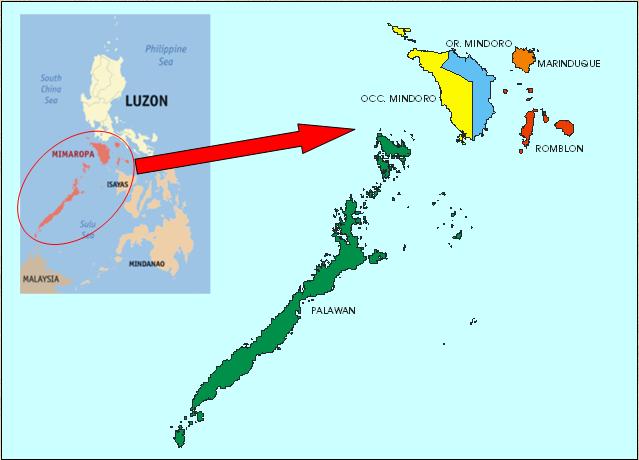 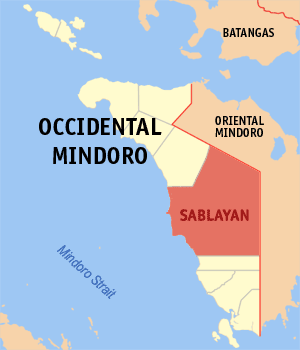 Nagmula sa salitang Mina de Oro matapos makakita ng mga ginto sa lalawigan noong 1570.
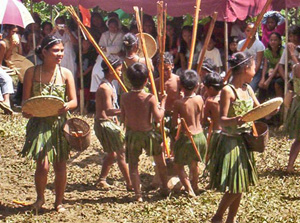 Tahanan ng mga Mangyan
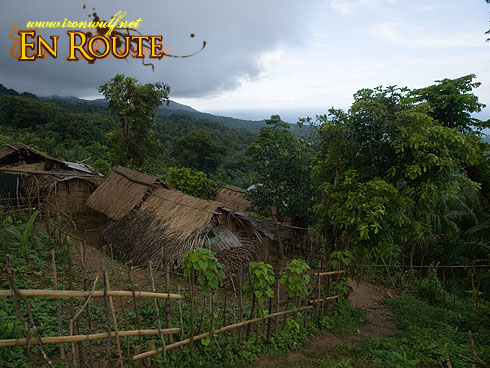 Baclayan Mangyan Settlement
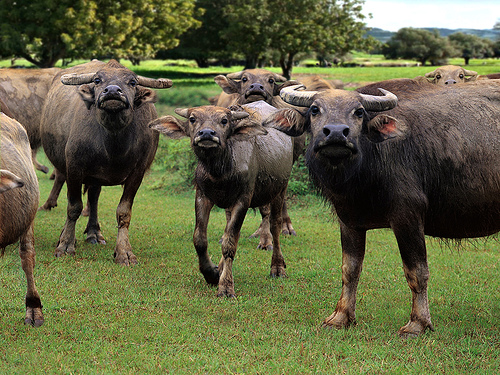 tamaraw
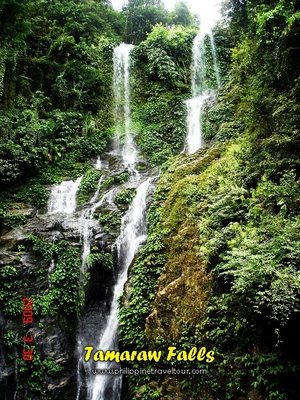 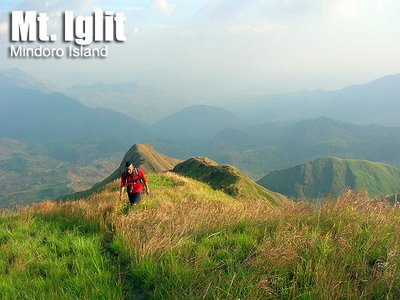 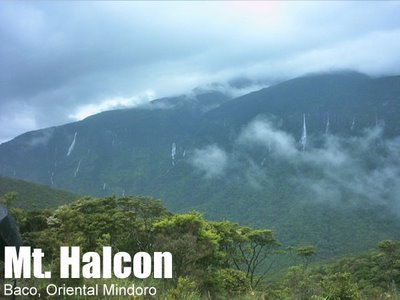 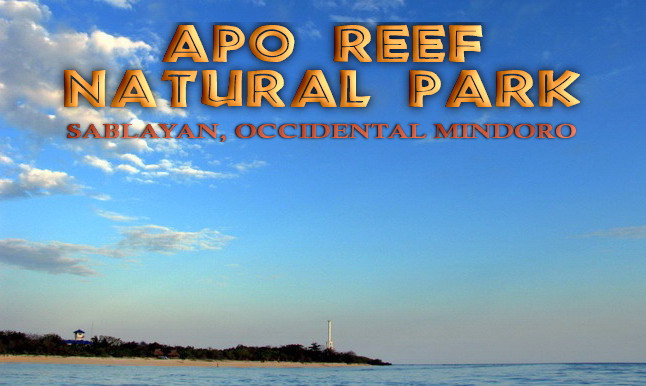 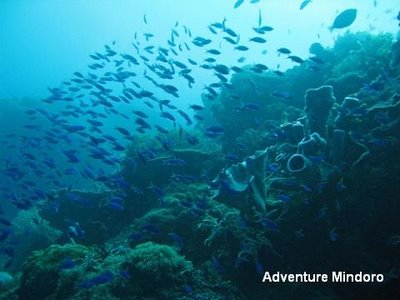 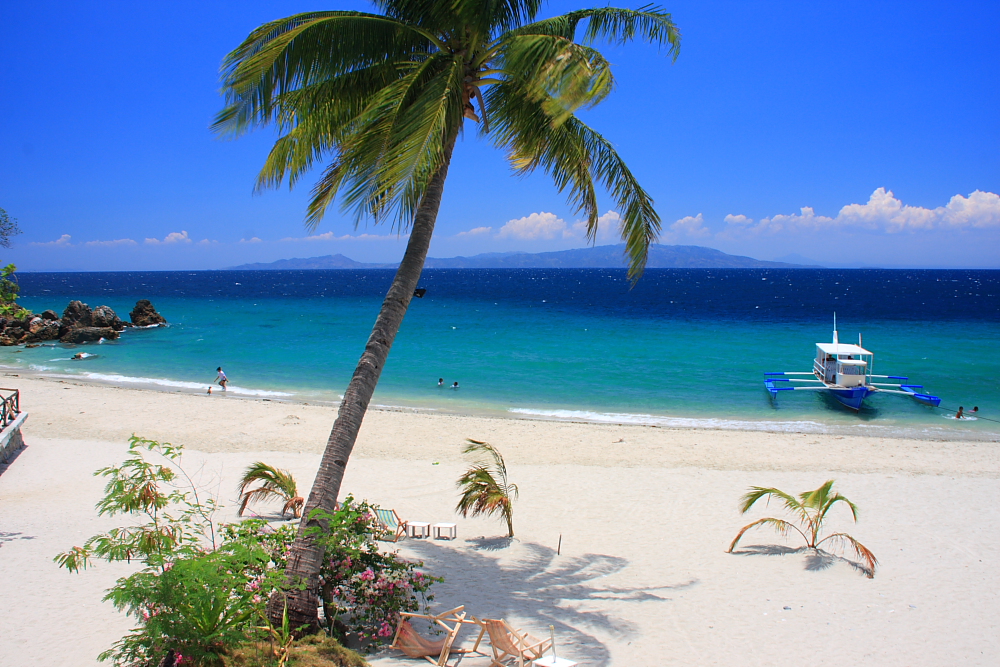 Puerto Galera
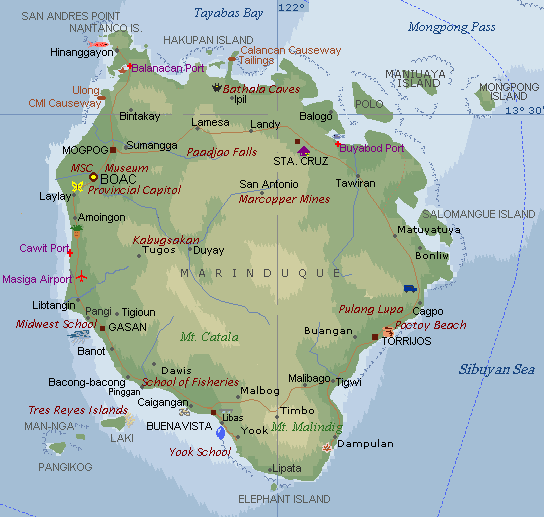 Nagmula sa salitang Marinduc na hindi nagtagal tinawag na Marinduque
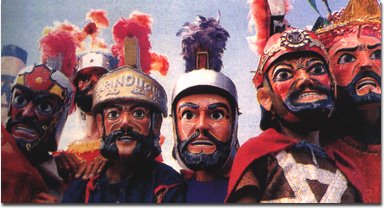 Moriones festival

Morion - mask
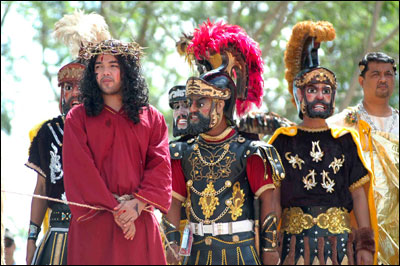 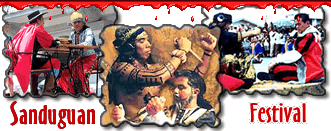 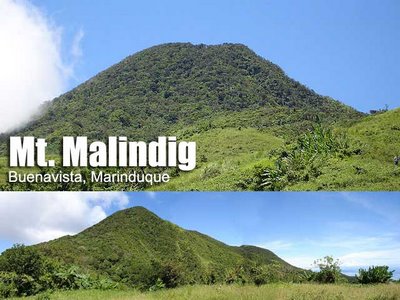 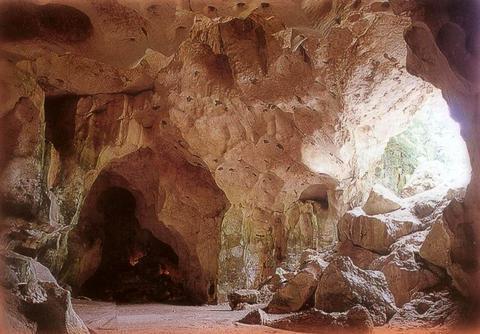 Bathala Caves
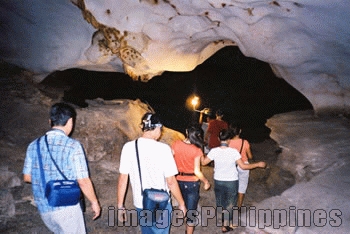